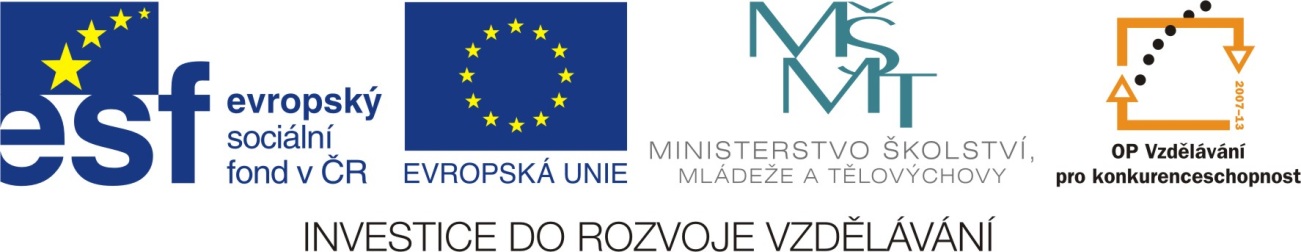 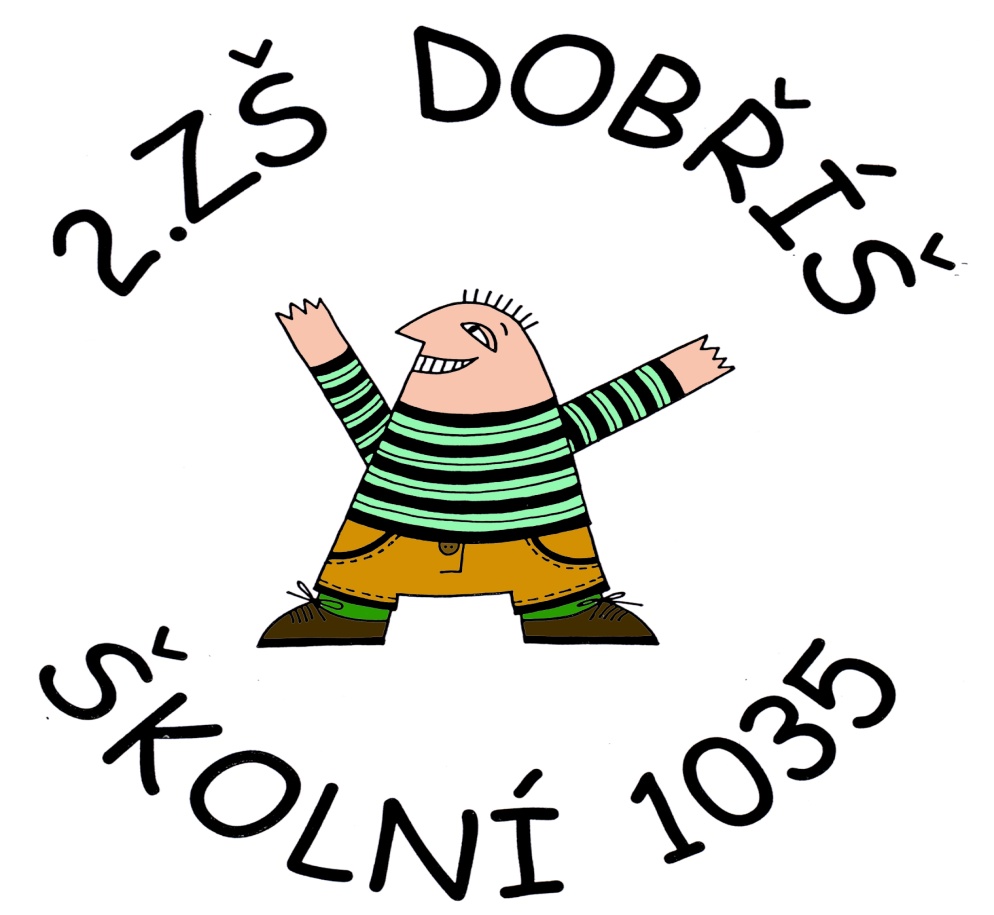 Skloňování obecných jmen přejatých
Mgr. Martina Chňoupková
Dejte podstatná jména v závorkách do náležitého tvaru:
dramatu
Povídali jsme se o (drama) _________ Zahradní  slavnost 
od Václava Havla. Studenti (Gymnázium)  __________ 
Karla Čapka jeli na výlet do Prahy. V Brně  je mnoho 
zajímavých (muzeum) ______. O tomto (téma) ________ 
se nechci bavit. Ve  sklenících Botanické zahrady v Praze 
roste mnoho zajímavých  (orchidea) _________. Ve 
(vakuum)  _______ oheň  nehoří. Nemohu vědět, kterého 
(datum) _____ se to týká. Vyhledejte v textu všechna 
(adjektivum) __________. Jako první člověk letěl do 
(kosmos)  _______  Gagarin.
Gymnázia
muzeí
tématu
orchidejí
vakuu
data
adjektiva
kosmu
Epidemie tyfu se rychle rozšířila , a proto jsme 
museli zavolat lékaře – génia, aby nám pomohl  
s  touto epidemií.
Vyhledejte slova přejatá a určete jejich pád.
Všechna přejatá substantiva převeďte do 1. pádu.
Podle jakého vzoru se skloňuje génius?
epidemie (1.p.), tyfu(2.p.), génia (4.p.), 
	epidemií (7.p.)
2. 	epidemie, tyfus, génius, epidemie
3. 	pán
Převeďte do uvedeného pádu a vyplňte tabulku:
brontosaurus (2.p.); centrum (6.p.); orchidea (3.p.); 
angažmá (7.p.); schéma (2.p.); prézentu  (1.p.)
brontosaura
centra
orchideji
angažmá
schématu
prézens
T
U
R
N
U
S
Napište ve 2. pádě čísla jednotného:
muzeum
humus
klišé
stádium
idea
schéma
studium
egoismus
virus
muzea
humusu
klišé
stádia
idey/ideje
schématu
studia
egoismu
viru
Procvičení:
Učebnice strany 49,50, cvičení 1-5.